How To Build Busybox with Gcov
by Yunho Kim
Provable Software Lab, KAIST
Contents
How to compile busybox with gcov

How to get coverage information
Yunho Kim, Provable Software Lab, KAIST
2/14
Compile Busybox
How to compile busybox with gcov
Yunho Kim, Provable Software Lab, KAIST
3/14
Compile Busybox (Step 1~3)
1) Download busybox 1.17.3 version and unzip the archive file.

2) Execute the following command
$ make allnoconfig
    to uncheck all build options	

3) Execute the following command
$ make menuconfig 
   This command requires a ncurses library
Yunho Kim, Provable Software Lab, KAIST
4/14
Compile Busybox (Step 4)
4) Go to Busybox Settings -> Build Options -> Additional CFLAGS and enter --coverage
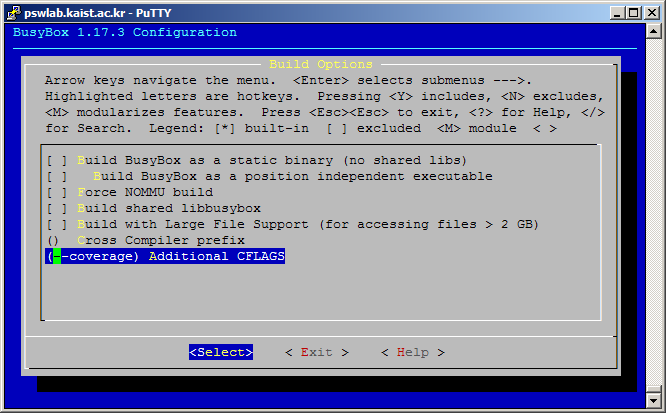 Yunho Kim, Provable Software Lab, KAIST
5/14
Compile Busybox (Step 5)
5) Go to Busybox Settings -> Debugging Options and    check ‘Build BusyBox with extra Debugging symbols’                                                    
      and ‘Disable compiler optimizations’ option.
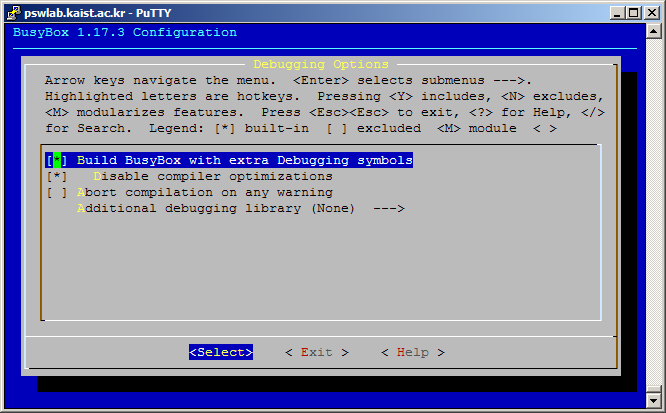 Yunho Kim, Provable Software Lab, KAIST
6/14
Compile Busybox (Step 6)
6) Check the 5 utilities(vi, expr, prinf, grep, ls) in Applets Coreutils -> expr, printf, lsEditors -> viFinding Utilities -> grep
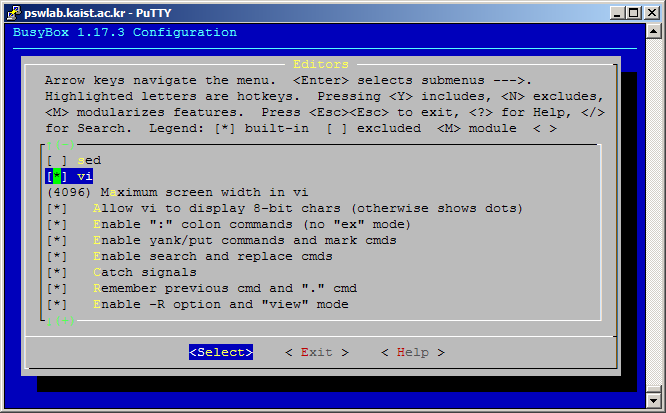 Yunho Kim, Provable Software Lab, KAIST
7/14
Compile Busybox (Step 7)
7) Go to Busybox Settings -> General Configuration and check ‘Show terse applet usage messages’ and its sub-options
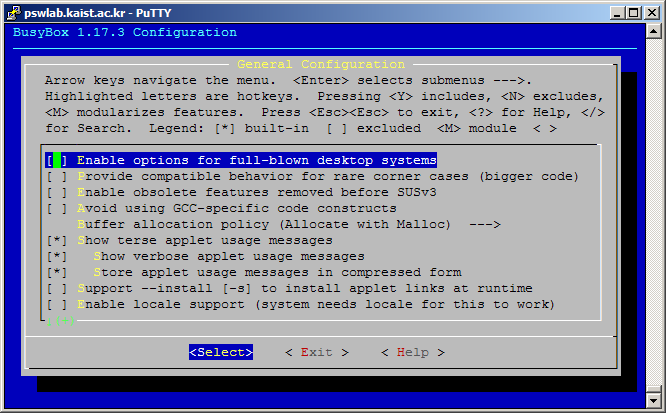 Yunho Kim, Provable Software Lab, KAIST
8/14
Compile Busybox (Step 8)
8) Save your configuration and exit. Then, execute $ make 

When the build process terminates successfully, ‘busybox’ and ‘busybox_unstripped’ files are generated.
‘busybox’ is stripped version of ‘busybox_unstripped’ 
‘busybox’ does not have any symbol information. 
Thus, you should use busybox_unstripped to get symbol information
Yunho Kim, Provable Software Lab, KAIST
9/14
Compile Busybox (Step 9)
9) Execute ./busybox_unstripped and check expr, grep, ls, printf, and vi are defined in the binary.
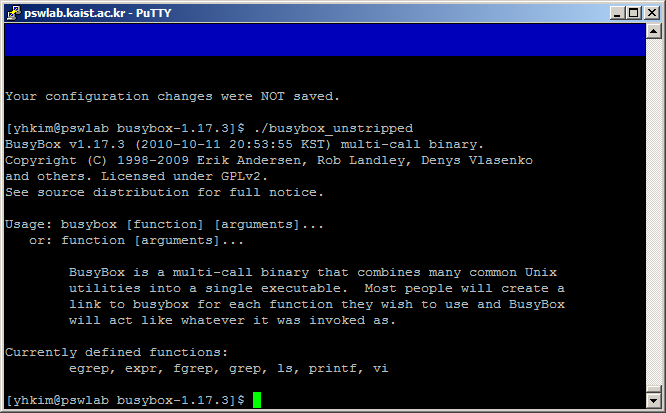 Yunho Kim, Provable Software Lab, KAIST
10/14
Compile Busybox (Step 10)
10) Check that sourcefile.gcno are generated in sub-directories. 
If not, you may make a mistake in step 4
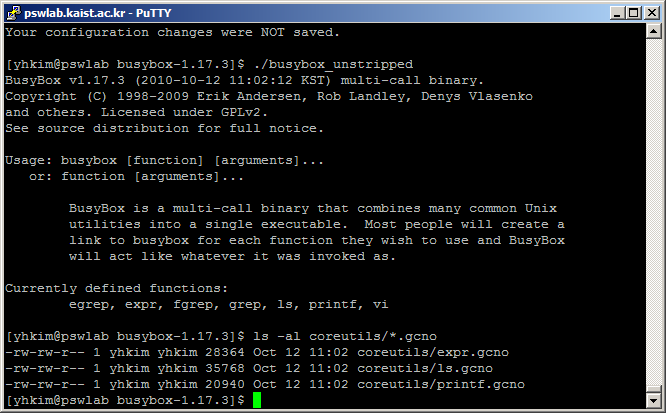 Yunho Kim, Provable Software Lab, KAIST
11/14
Get Coverage Information
How to get coverage information
Yunho Kim, Provable Software Lab, KAIST
12/14
Get Coverage Information (Step 1~2)
1) Execute ls utility$ ./busybox_unstripped ls
2) Copy coreutils/ls.gcno and coreutils/ls.gcda into the busybox root directory(parent directory of coreutils directory) $ cp coreutils/ls.gcda coreutils ls.gcno .
Yunho Kim, Provable Software Lab, KAIST
13/14
Get Coverage Information (Step 3~4)
3) Execute gcov to get coverage information$ gcov -b ls.c
4) You can find coverage information from ls.c.gcov
You can obtain coverage information of other source files in a similar way.
Yunho Kim, Provable Software Lab, KAIST
14/14